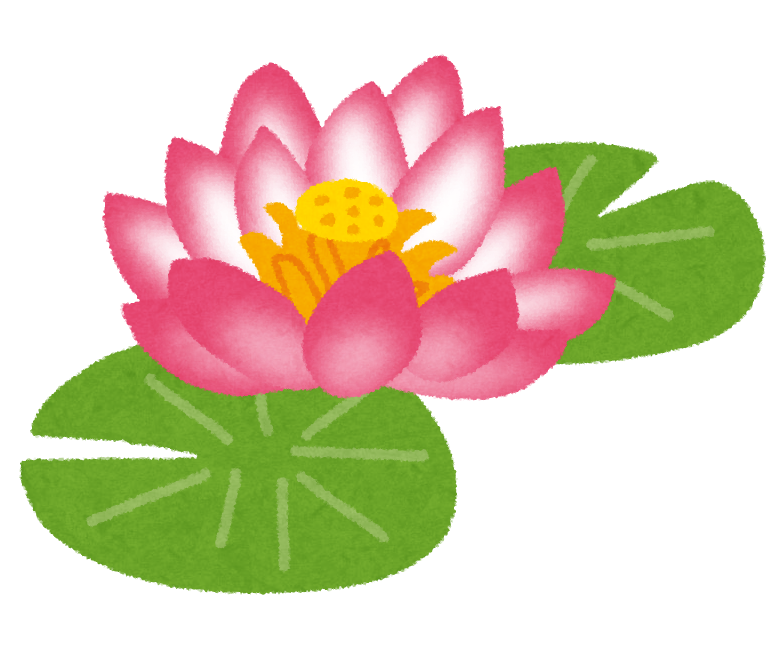 Brain Break in Japanese: Enjoy Animal Yoga Poses!
©The Japan Foundation, Sydney
Schedule
Vocabulary Check  
Matching Game 
Try yoga with Sensei! 
Let’s become a yoga teacher!
Read aloud each word after Sensei!
ばった
    batta
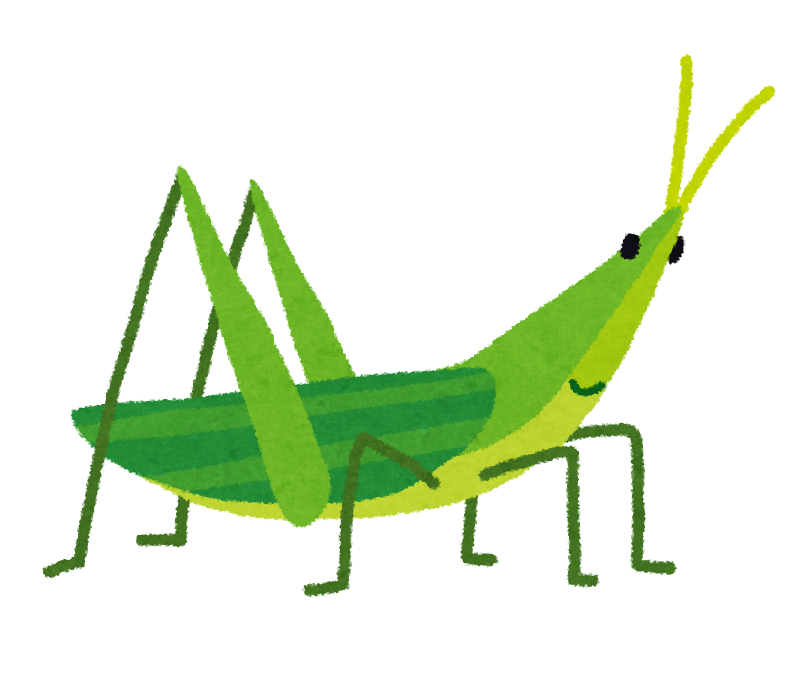 Read aloud each word after Sensei!
へび
   hebi
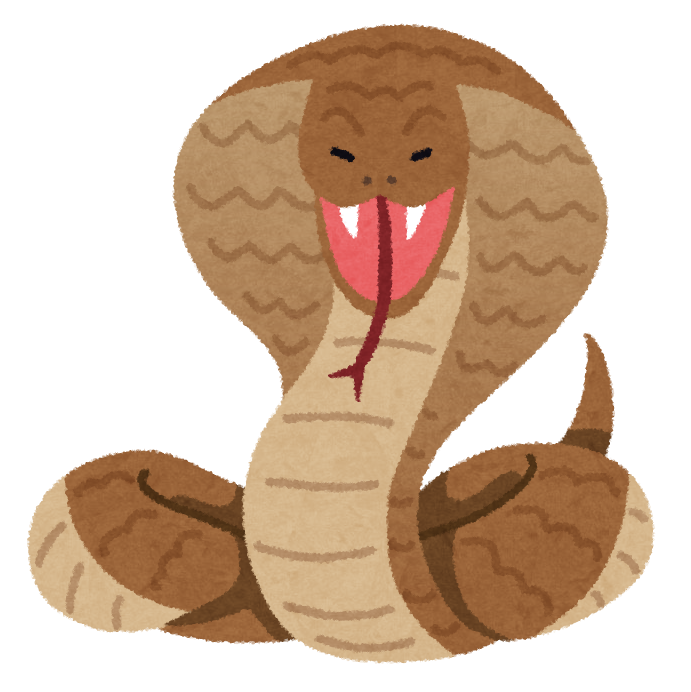 Read aloud each word after Sensei!
さかな
   sakana
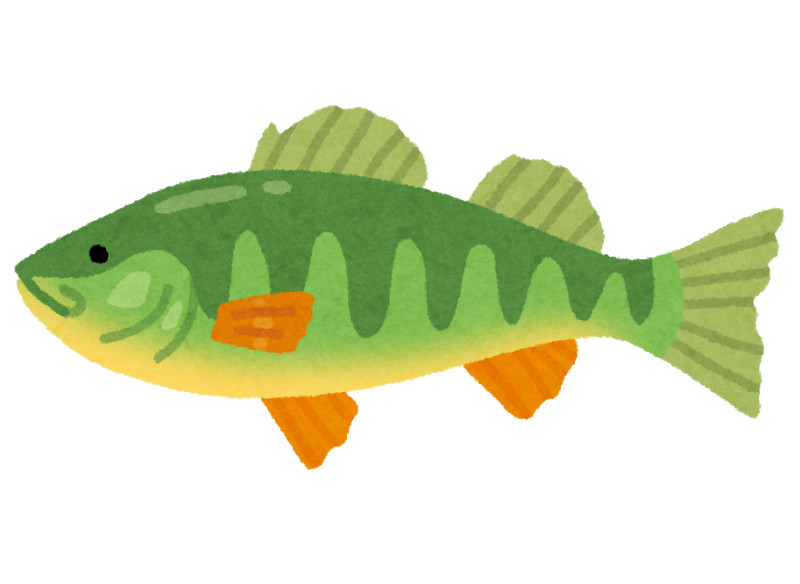 Read aloud each word after Sensei!
ふらみんご
   furamingo
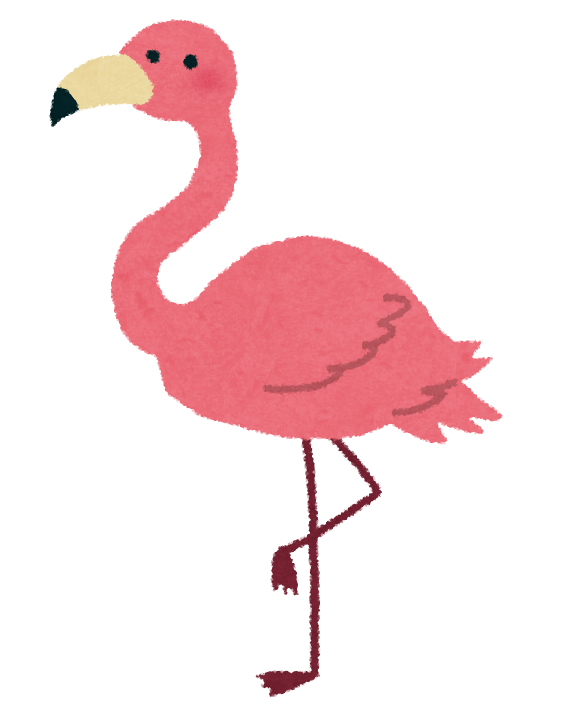 Quiz 1: Listen to Sensei, show your finger # for the right answer.
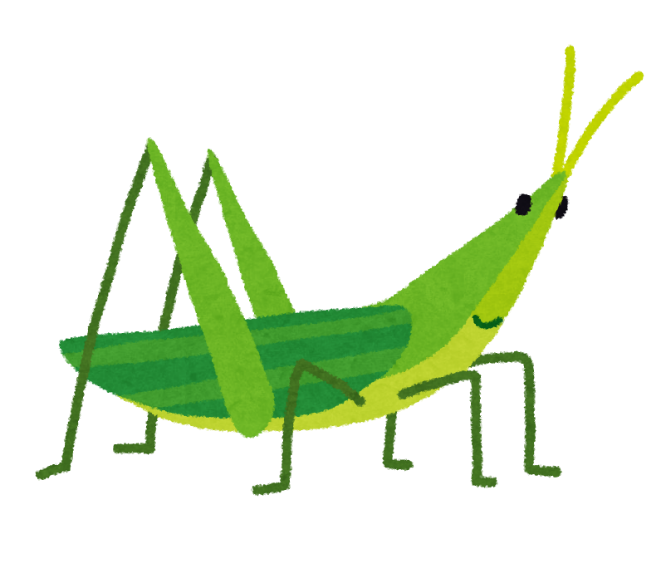 1
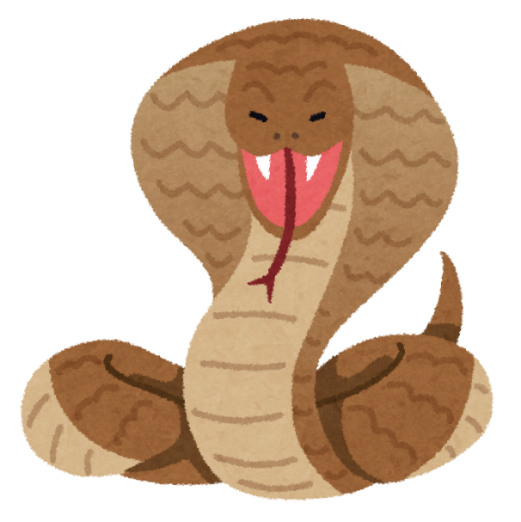 2
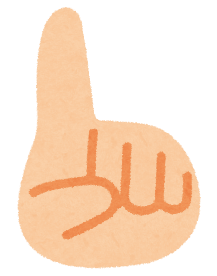 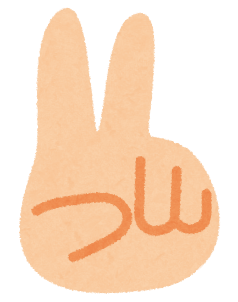 3
4
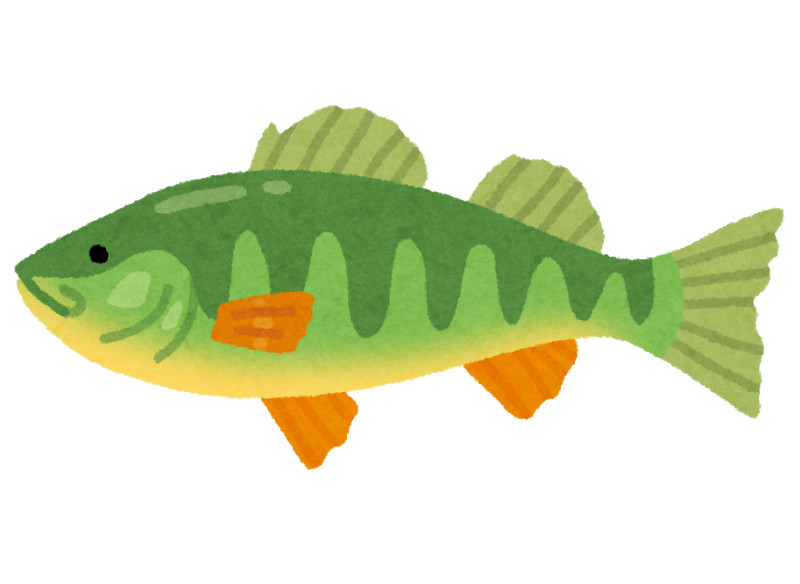 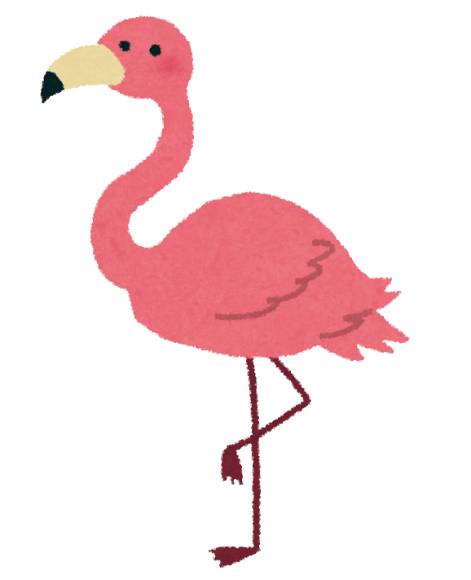 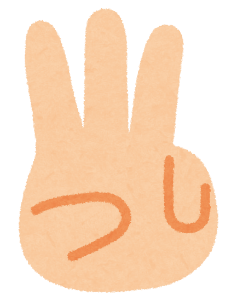 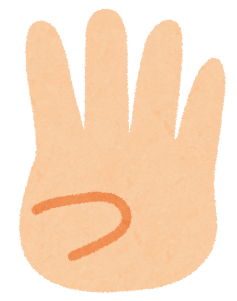 Quiz 2: これは、なんですか？  What is this?                kore wa     nandesu ka
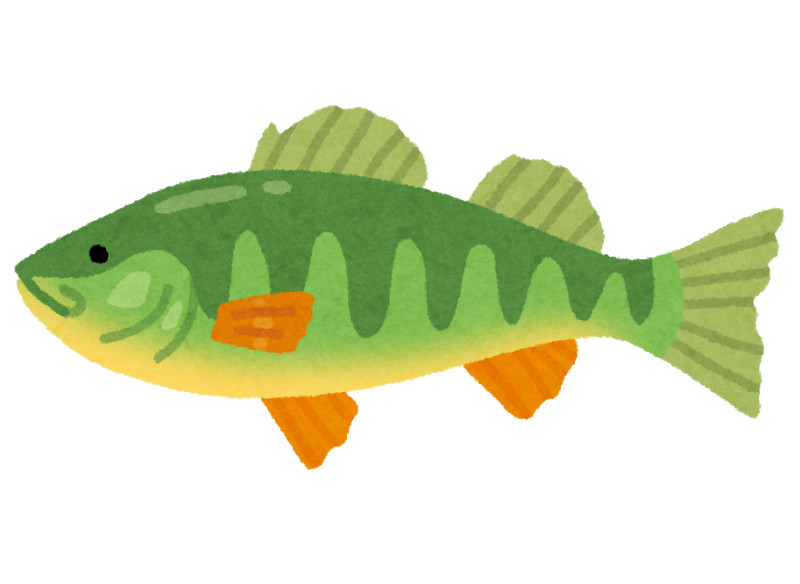 ①ばった		②へび		③ふらみんご		④さかな
    batta		    hebi		     furamingo　　　      sakana
Quiz 2: これは、なんですか？  What is this?               kore wa     nandesu ka
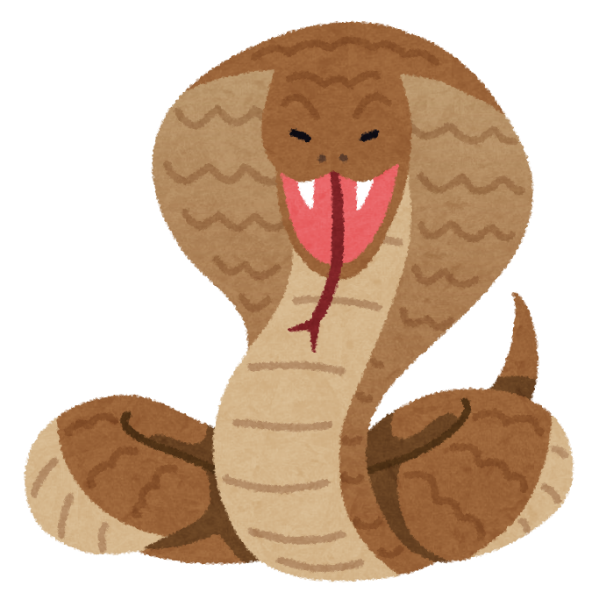 ①ばった		②へび		③ふらみんご		④さかな
    batta		    hebi		     furamingo　　　      sakana
Quiz 2: これは、なんですか？  What is this?               kore wa     nandesu ka
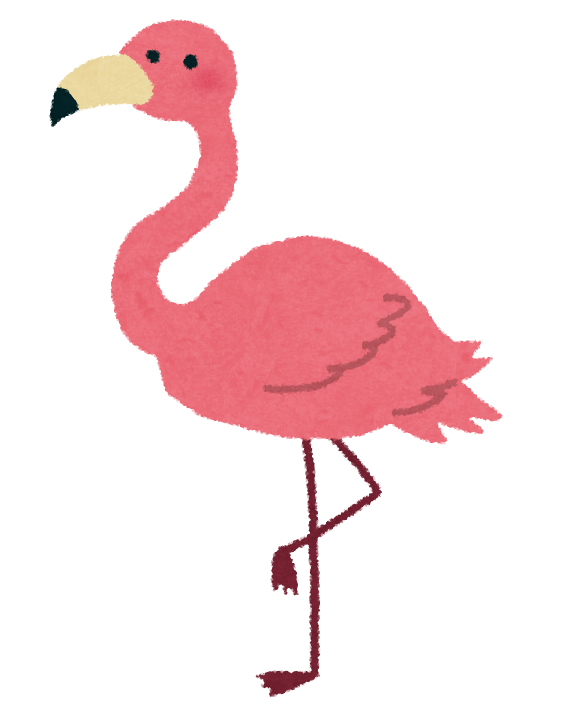 ①ばった		②へび		③ふらみんご		④さかな
    batta		    hebi		     furamingo　　　      sakana
Quiz 2: これは、なんですか？  What is this?              Kore wa     nandesu ka
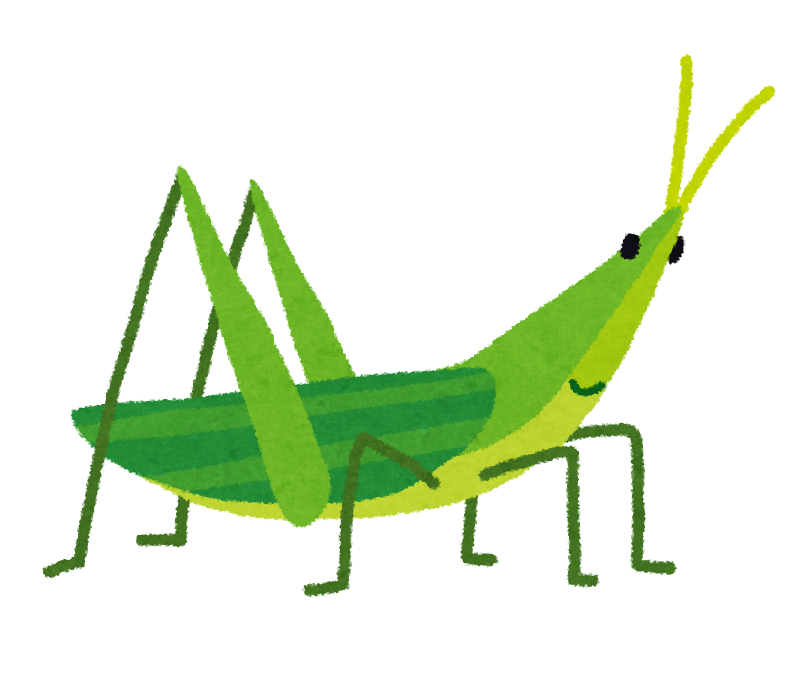 ①ばった		②へび		③ふらみんご		④さかな
    batta		    hebi		     furamingo　　　      sakana
Check with a partner: show your finger # to a partner, the partner says the word.
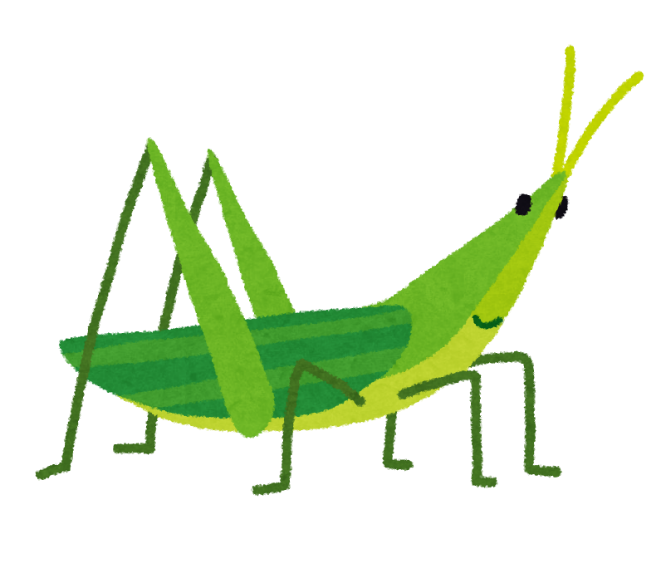 1
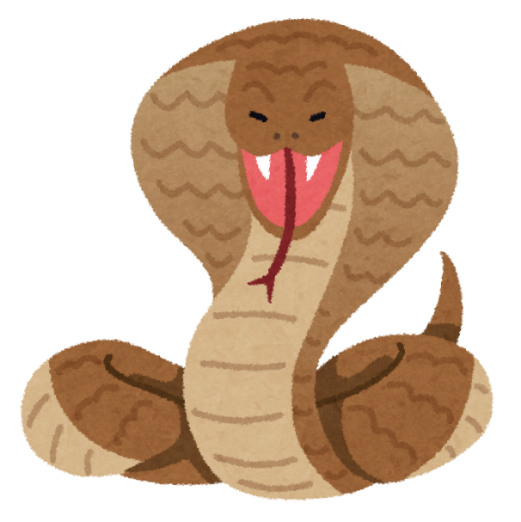 2
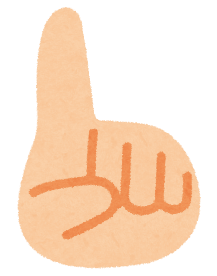 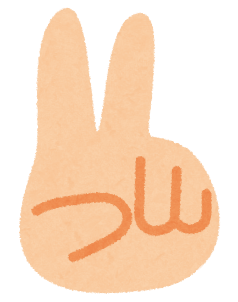 3
4
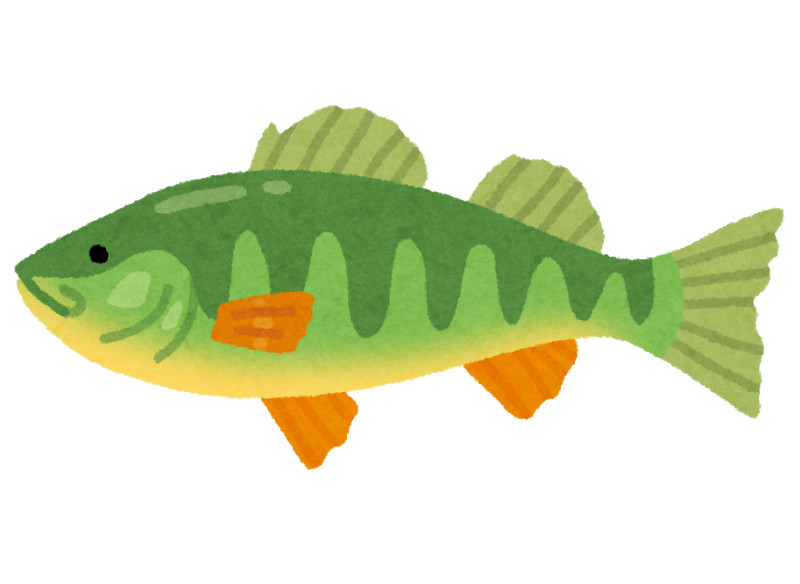 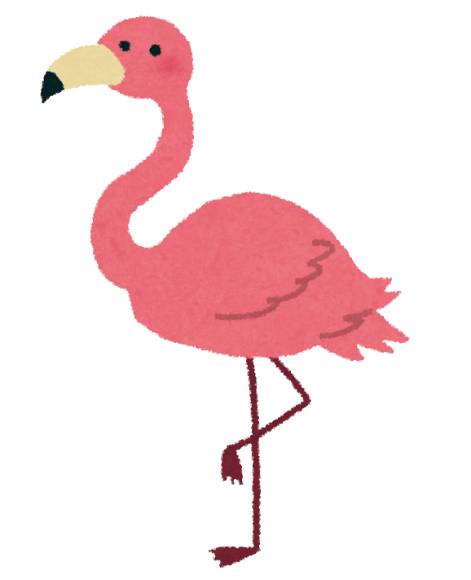 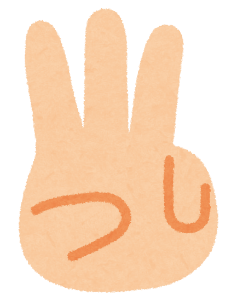 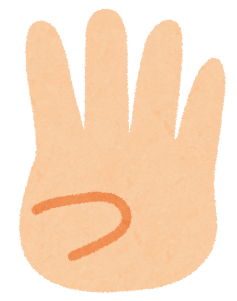 Animal yoga poses
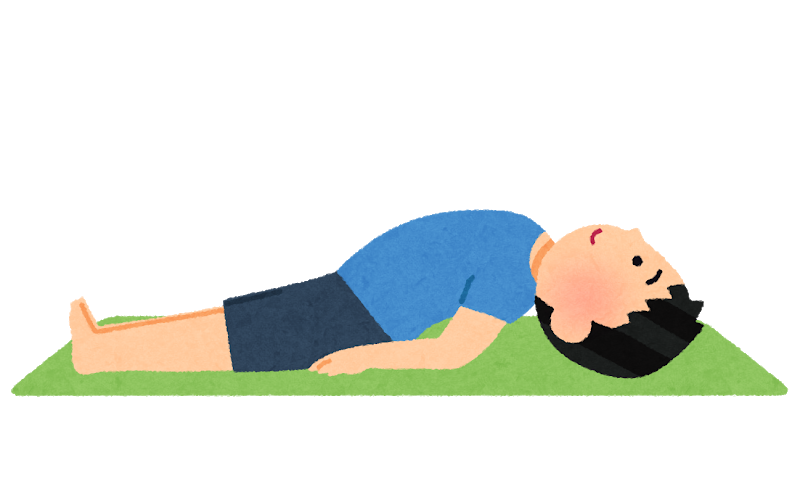 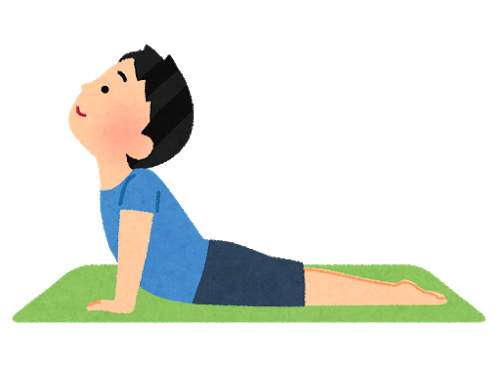 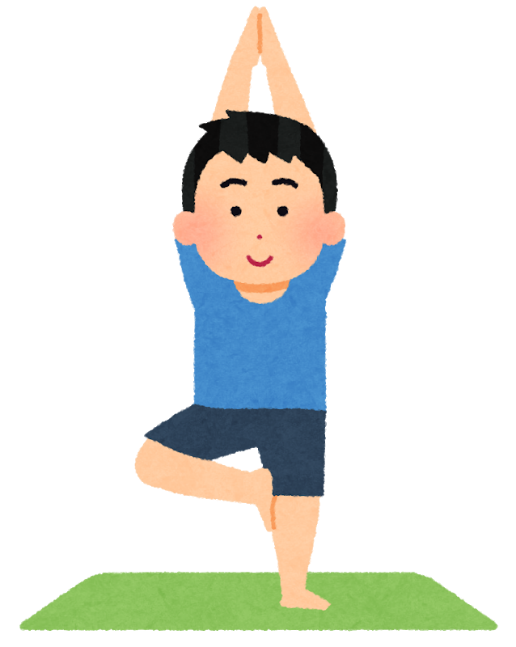 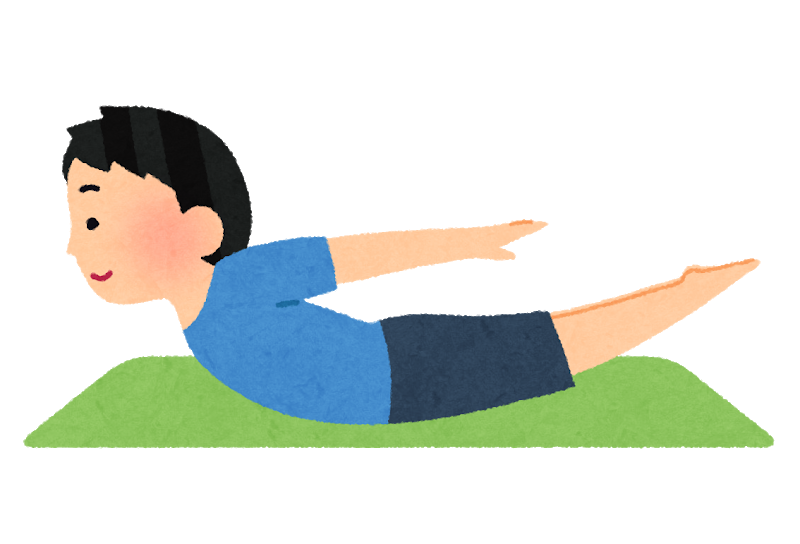 Match each yoga pose with the right animal. Show your finger # to the camera.
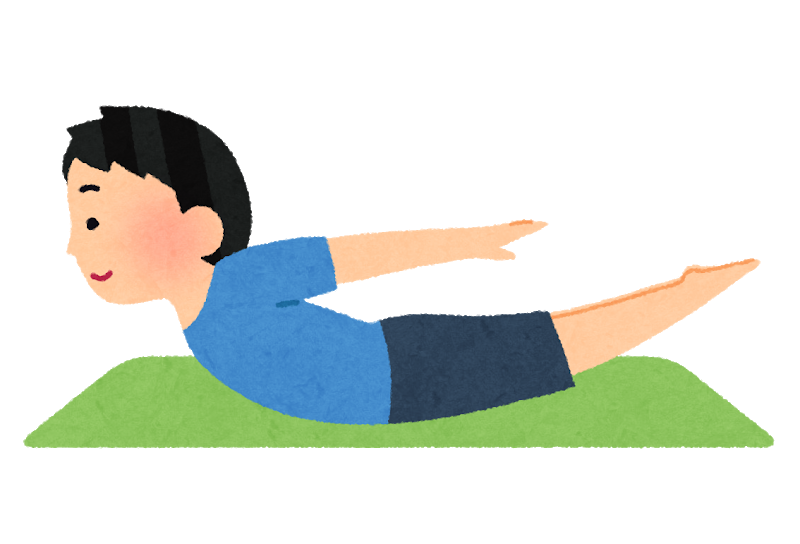 3
4
1
2
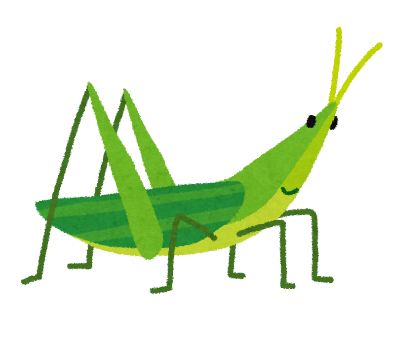 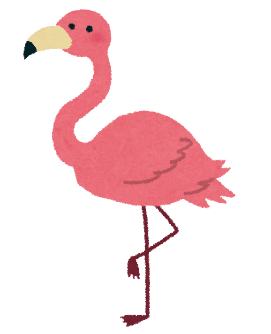 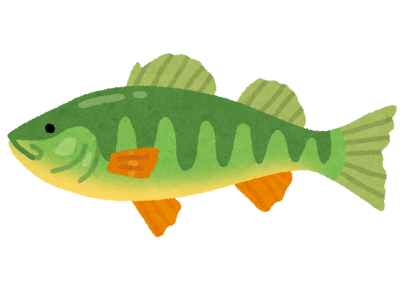 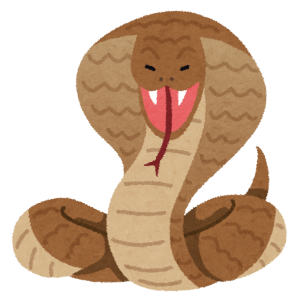 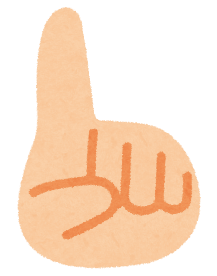 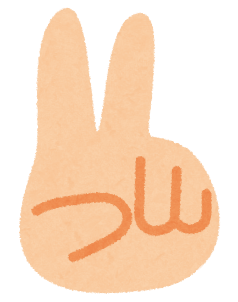 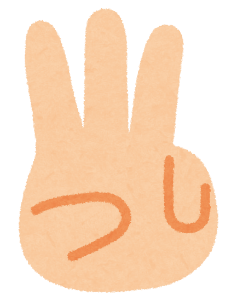 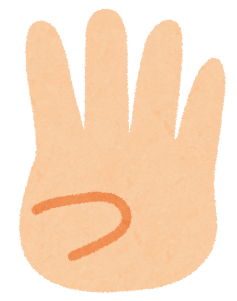 Match each yoga pose with the right animal. Show your finger # to the camera.
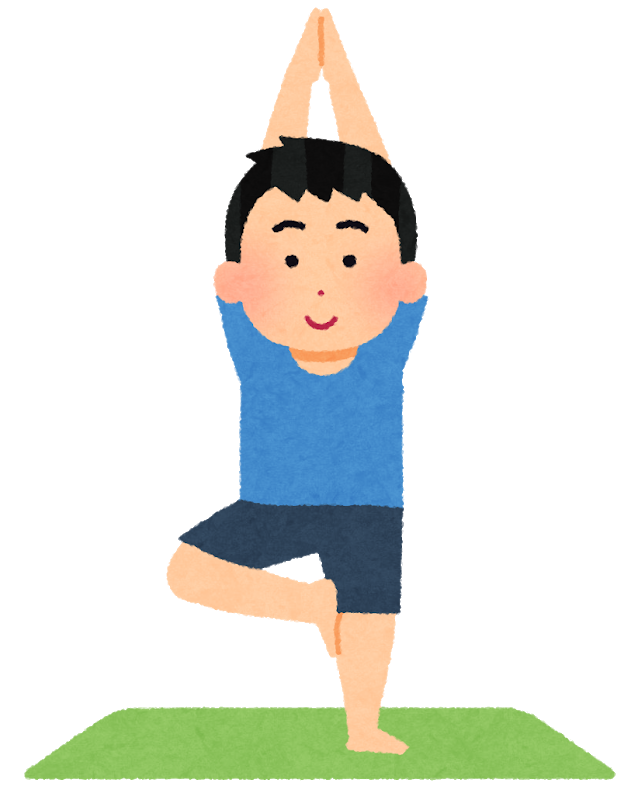 3
4
1
2
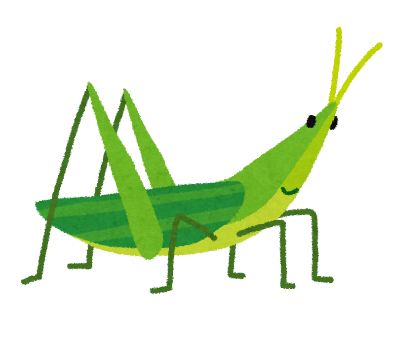 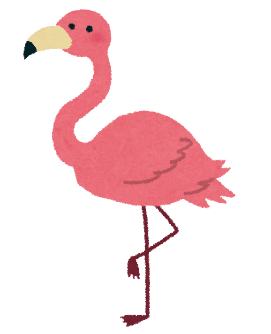 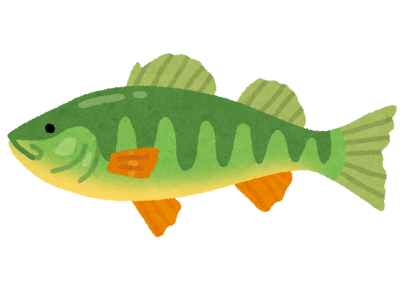 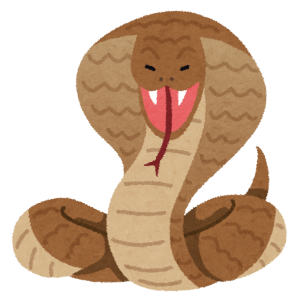 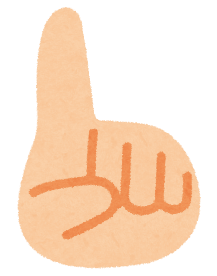 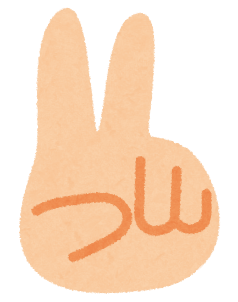 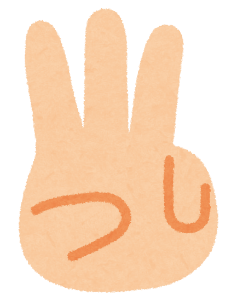 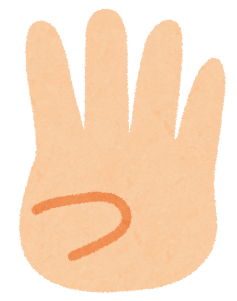 Match each yoga pose with the right animal. Show your finger # to the camera.
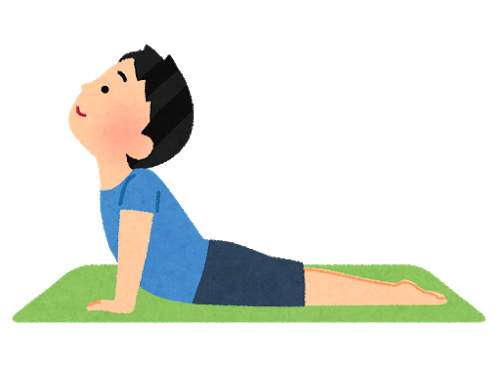 3
4
1
2
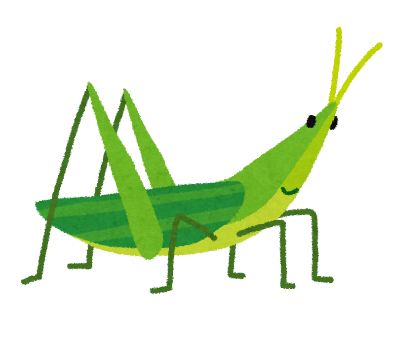 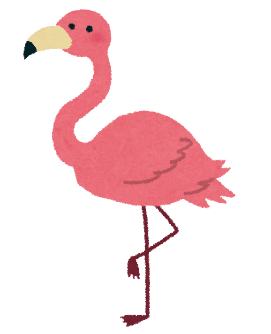 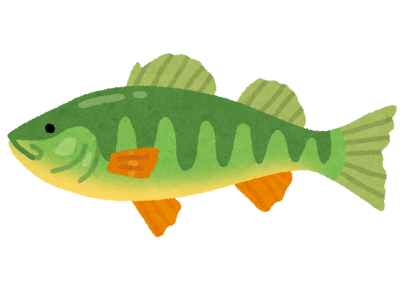 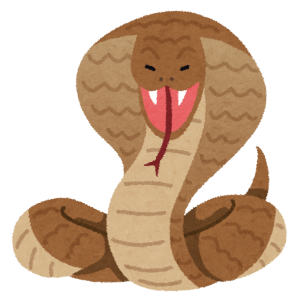 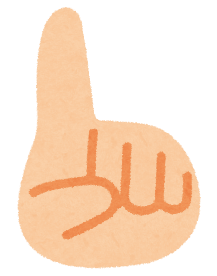 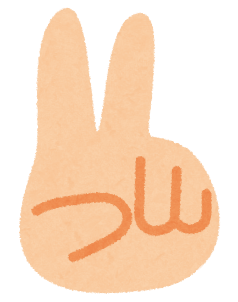 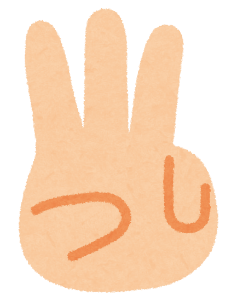 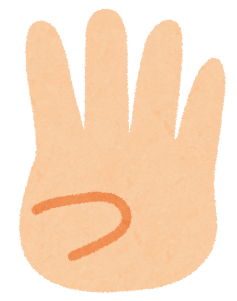 Match each yoga pose with the right animal. Show your finger # to the camera.
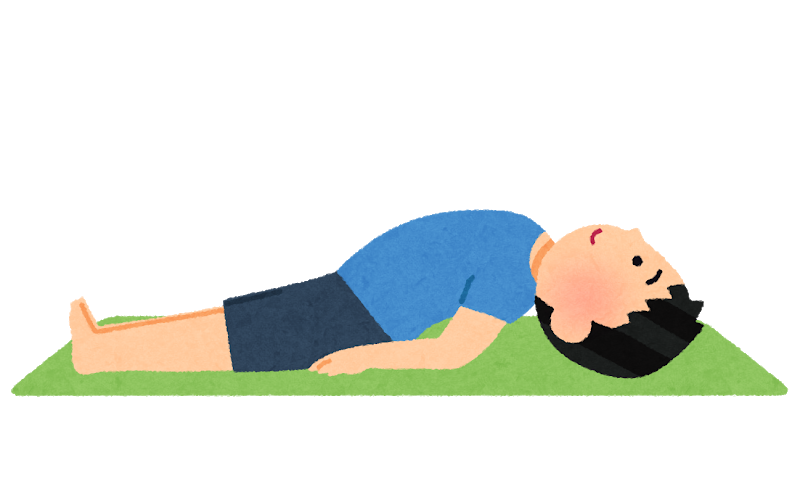 3
4
1
2
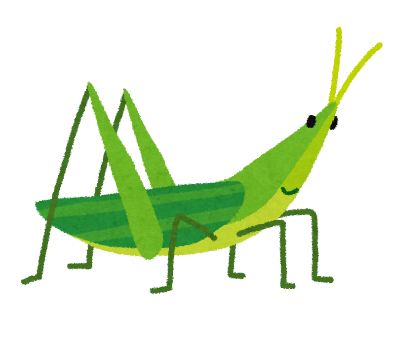 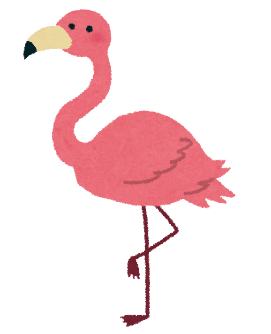 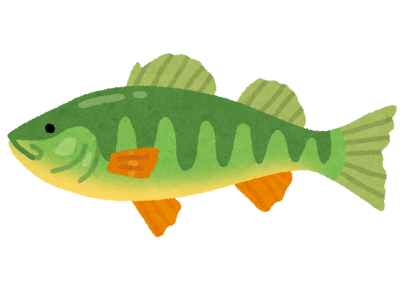 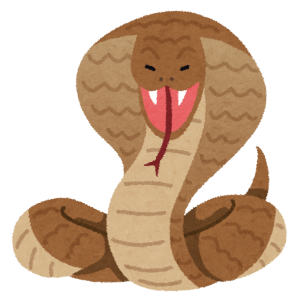 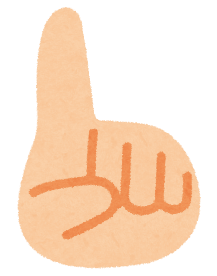 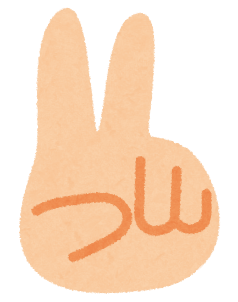 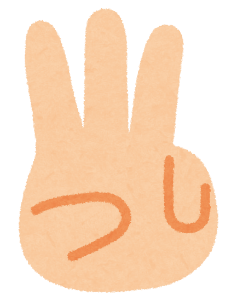 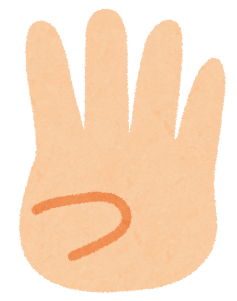 Try yoga with Sensei! Yoga mat/towel はありますか？
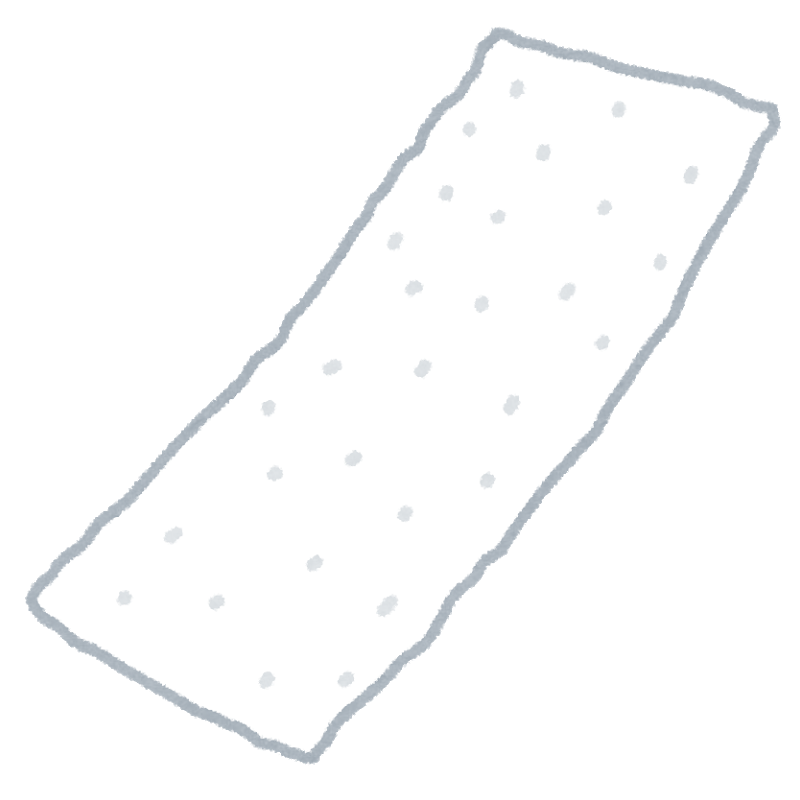 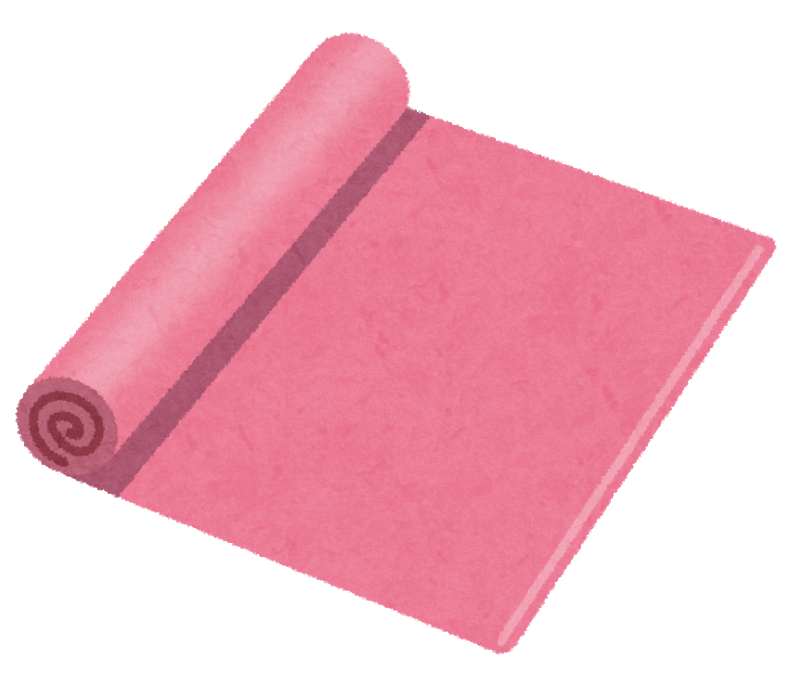 Meditation
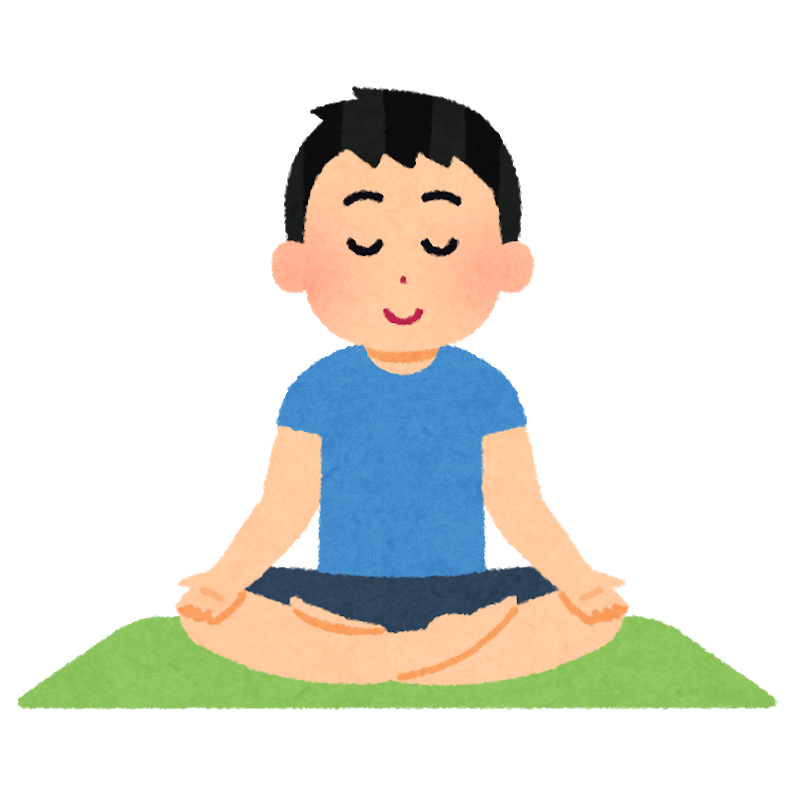 ①はなから いきを すって
 hanakara    ikio    suttee
Breathe in from the nose
②はいて
 haite
Breathe out (from the nose)
へび hebi
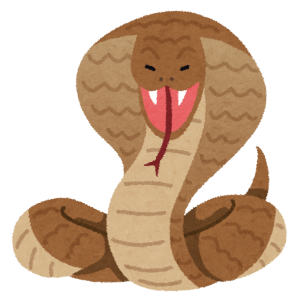 ①うつぶせに　ねて
Utsubuseni   nete
Lay on your front facing down
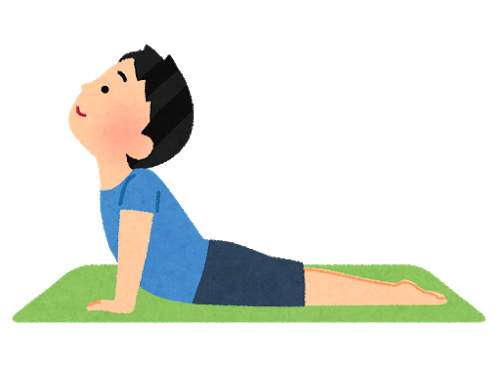 ②からだ　そらして
Karada     sorashite
Raise your back
ばった batta
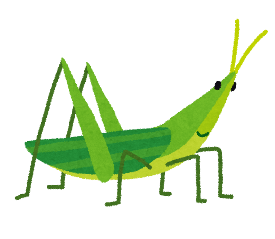 ①うつぶせに　ねて
      utsubuseni          nete
Lay on your front facing down
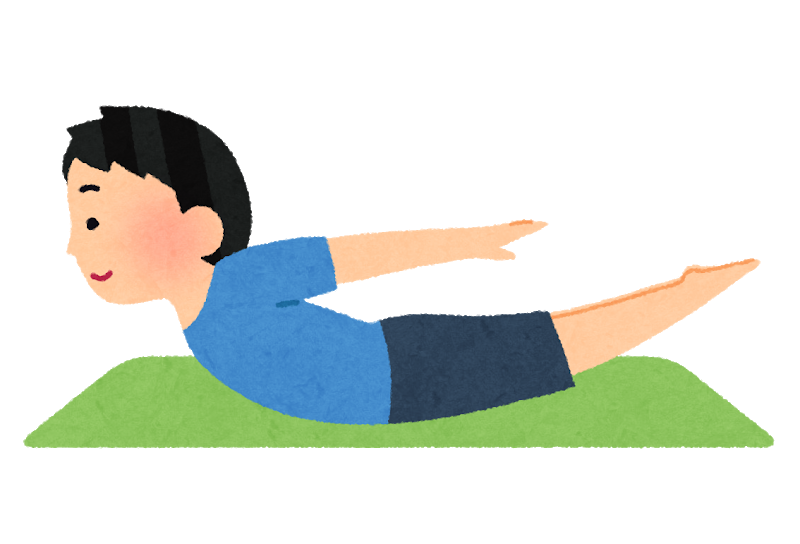 ②あたまと あしを あげて
atamato   ashio   agete
Lift your head and legs up
さかな sakana
①あおむけに　ねて
aomukeni nete
Lay down facing up
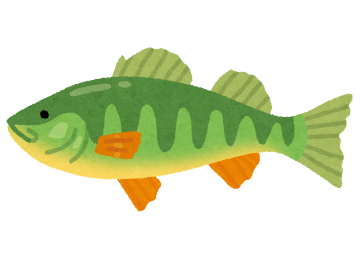 ②てを　おしりの　したに
teo oshiri no shita ni
Put hands under your hip
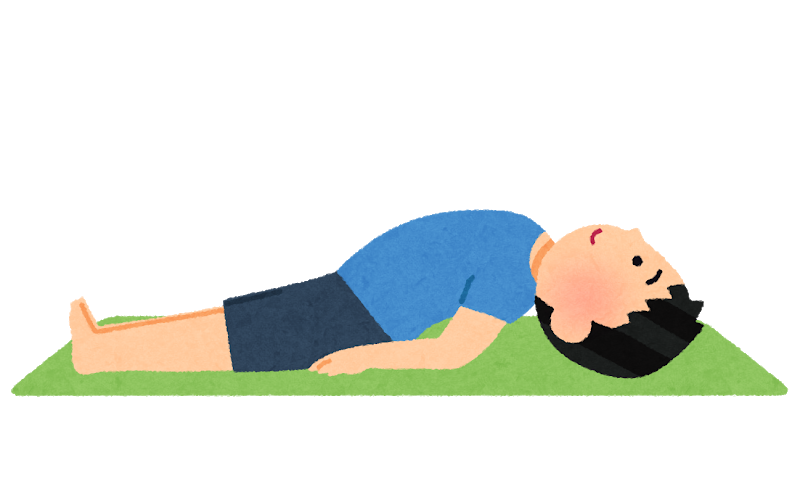 ③むねをあげて
mune o agete 
Raise your chest
ふらみんご furamingo
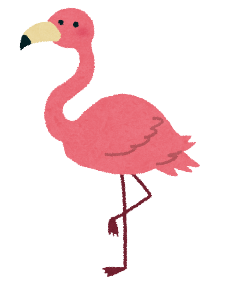 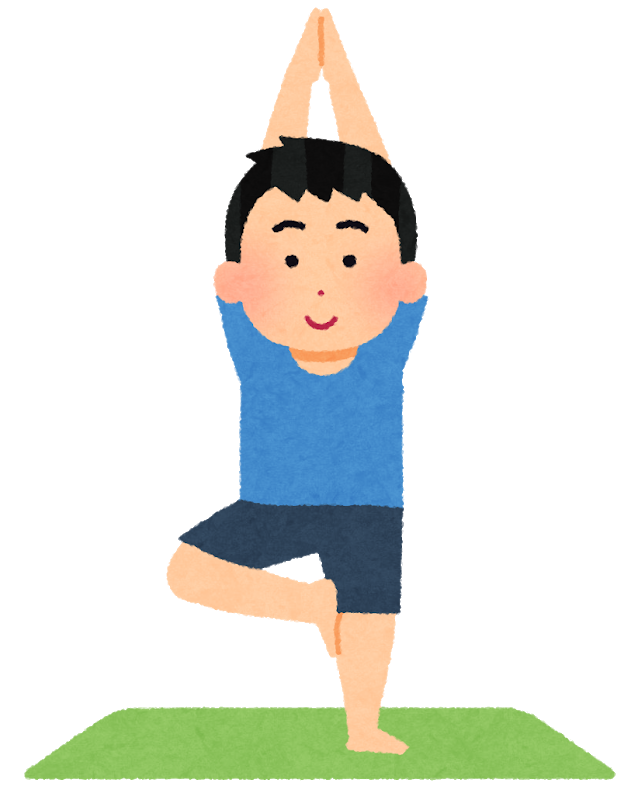 ①てを　うえに
teo     ueni
Hands up
②かたあし　あげて　
kataashi         agete 
Raise one leg
③まっすぐ　たって
massugu       tatte
Stand straight
Let’s become a yoga teacher!
Teacher’s Notes:
1) Make groups of three, and let one student teach 4 poses to the other group members. 
Tips: If you are streaming the PPT, ask students to take screenshots of the slides as you go. Otherwise, they might not remember what to say. Alternatively, you could share the slides with them on google slides.

2) As an assignment, students practice yoga with their family or pets. (Option: record a video on a phone and send it to the teacher.)
USEFUL WEBSITE
If you are not able to show yoga poses to your students yourself, there is a yoga video for children. Whenever you think your students need a break, you can show them the video and do it together. OR you can even assign students the task to teach yoga in Japanese to their family or pets.
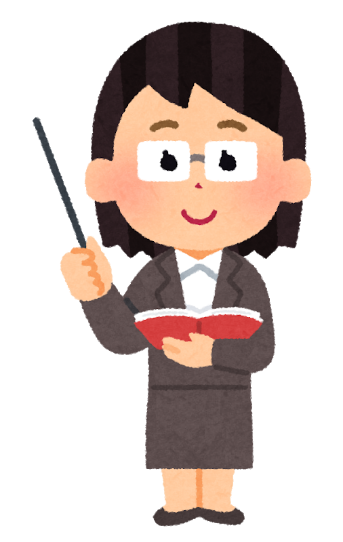 ピンキッツ(PINKFONG):https://www.youtube.com/watch?v=twbQ_Ea0SHI
Animal yoga for kids with a song: 
⇒3 poses: ねこ(Cat), ふらみんご(Flamingo), へび(Snake)
⇒Key words: すてきsuteki, かわいいkawaii
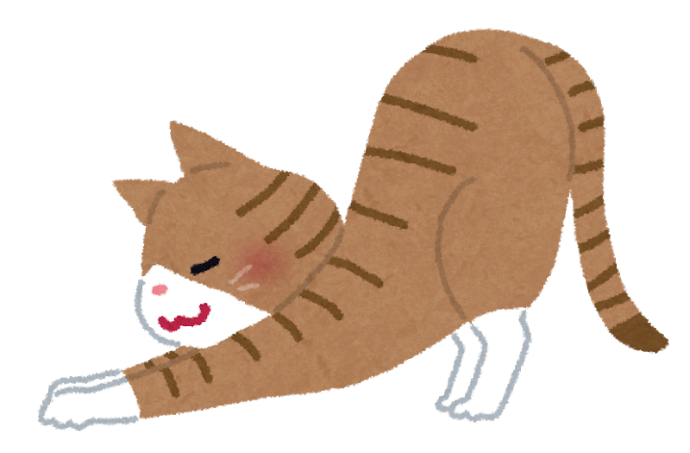 ©The Japan Foundation, Sydney